Ch 7, Lesson 3
Grammaire et lexique
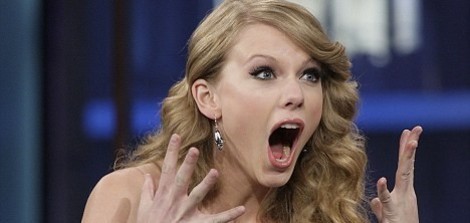 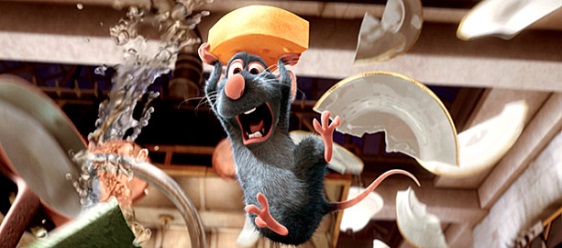 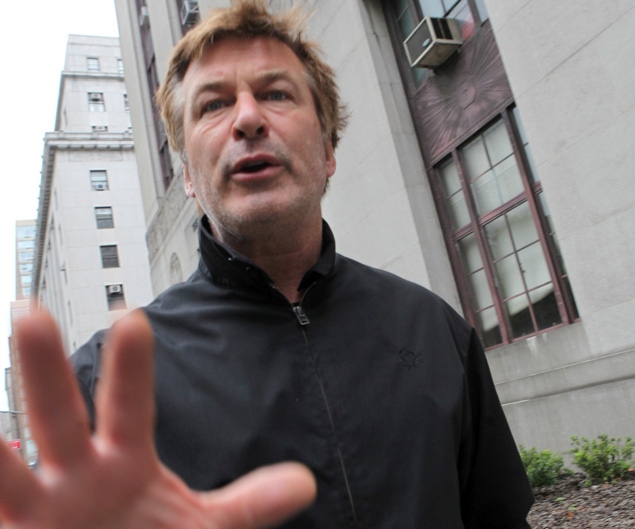 Il a peur!
Elle est surprise!
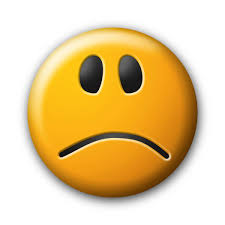 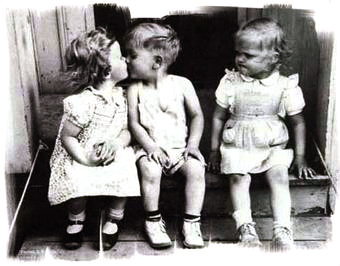 Il est fâché/en colère/furieux!.
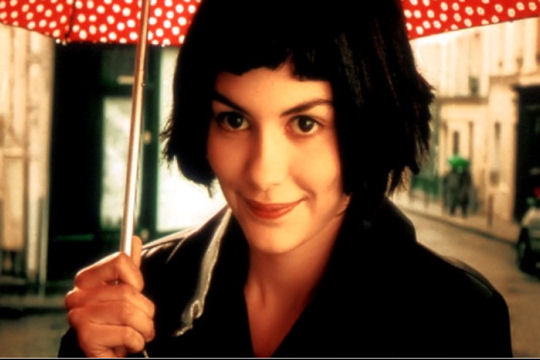 Ils sont amoureux, mais elle est jalouse!
Il est triste.
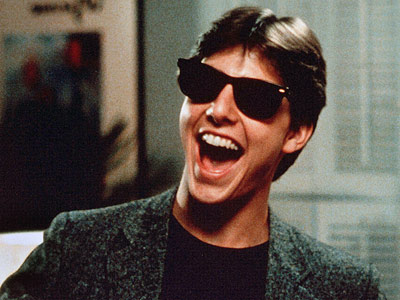 Il est ravi!
Elle est contente/heureuse.
Charlie Brown est embarrassé/gêné.Il a honte.
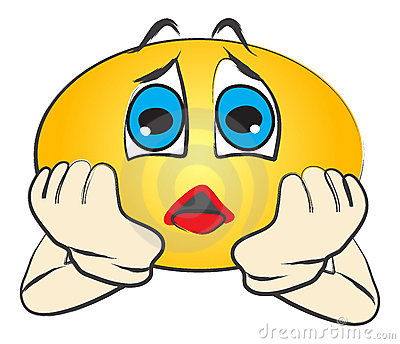 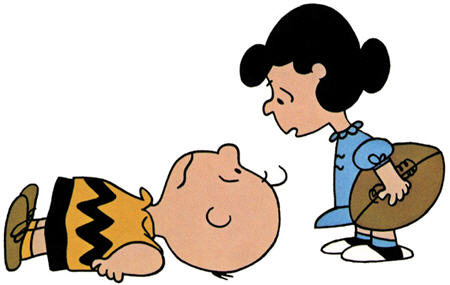 Elle est inquiète/Elle est anxieuse/Elle se fait du souci.
Henri est gêné et irrité.
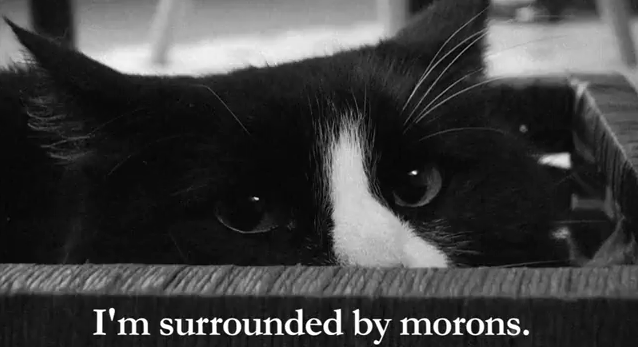 Les verbes pronominaux idiomatiques
Verbes –er
S’amuser = to have fun (Amuse-toi!)S’arranger= to work out (ça va s’arranger!)Se calmer = to calm down (Calmez-vous!)Se dépêcher = to hurry
S’ennuyer = to be bored
Se fâcher = to get angry
Se reposer = to rest
S’intéresser à = to be interested in
S’occuper de = to take care ofSe passer = to be happeningVerbes –re

Se détendre = to relaxs’entendre (bien/mal) avec = to get along with someoneSpelling-change verbs
S’inquiéter = to worrySe rappeler = to remember (appeler-p. 199)Se promener = to walk
Les verbes pronominaux idiomatiques:verbes réciproques
Verbes -er

se téléphoner = to phone each other
Se rencontrer = to meet each other
Se retrouver = to meet up with each other
S’embrasser = to kiss/embrace
Se fiancer = to get engaged
Se marier = to get married
Se séparer = to get separated from each other
Se disputer = to argue with each other

Mais:
Divorcer = to get divorced (Ils ont divorcé.)

Elle est tombée amoureuse de lui/Il est tombé amoureux d’elle.
Croire et Voir
Nous croyons/voyons
Vous croyez/voyez
Ils croient/voient

P.C.: J’ai cru qu’il partait.J’ai vu ce film.
Je crois/Je vois
Tu crois/tu vois
Il croit/il voit

Impératif:  Crois-moi!  Croyez-nous!  Croyons aux jeunes!  Voyons!
Le Verbe “Croire”
Croire + objet direct = to believe someone or something
 
Croire à = to believe something is possible/real
 
Croire en = to believe in/ to have confidence in
 
 
Je crois que oui./Je crois que non.
Je crois que tu as raison.
Traduisez:
 
Je crois mon père.
 
Il croit aux fantômes.  Il ne croit pas à la magie noire.
 
Je ne crois pas au Père Noël.
 
Je crois en Dieu.
 
I believe you.
 
I believe in the Easter Bunny.
 
I have faith in you.